О Механизмах предоставления мер поддержки бизнеса
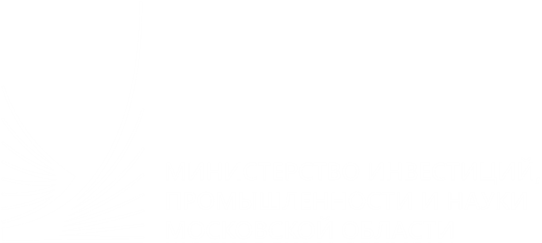 Основные Меры поддержки
Субсидия на оплату труда работникам и иные нужды
Кредит на зарплату 0%
Реструктуризация
Программа «1/3-1/3-1/3»
Снижение и отсрочка по налогам
Поручительства по кредитам
Льготные займы
Займы промышленным предприятиям
Субсидии субъектам МСП
Возмещение затрат на создание объектов инженерной инфраструктуры
Отсрочка по уплате арендных платежей
2
Наиболее пострадавшие отрасли (108 886 субъектов МСП)
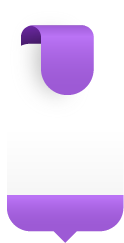 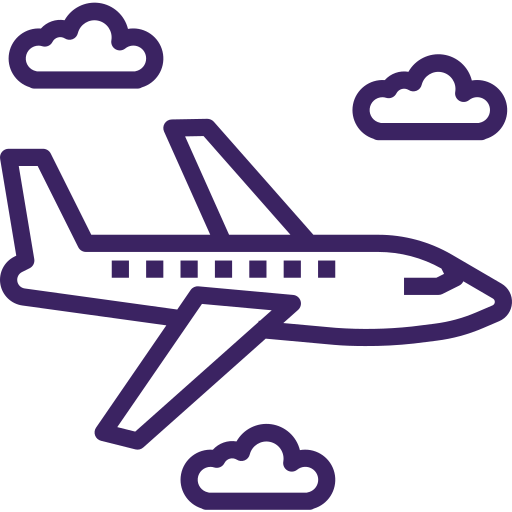 авиаперевозки, аэропортовая деятельность, автоперевозки – 32 875 МСП
культура, организация досуга и развлечений – 2 535 МСП
физкультурно-оздоровительная деятельность и спорт – 5 739 МСП
деятельность туристических агентств и прочих организаций, предоставляющих услуги в сфере туризма – 3 028 МСП
гостиничный бизнес – 1 155 МСП
общественное питание – 8 049 МСП
деятельность организаций дополнительного образования, негосударственных образовательных учреждений – 4 231 МСП
деятельность по организации конференций и выставок – 171 МСП
деятельность по предоставлению бытовых услуг населению (ремонт, стирка, химчистка, услуги парикмахерских и салонов красоты) – 13 142 МСП
торговля непродовольственными товарами, торговля через автоматы – 36 576 МСП
деятельность в области здравоохранения (стоматологические клиники) – 1 329 МСП
народно-художественные промыслы – 56 МСП
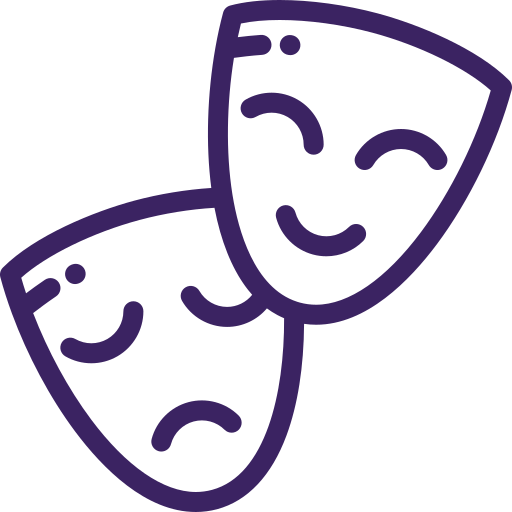 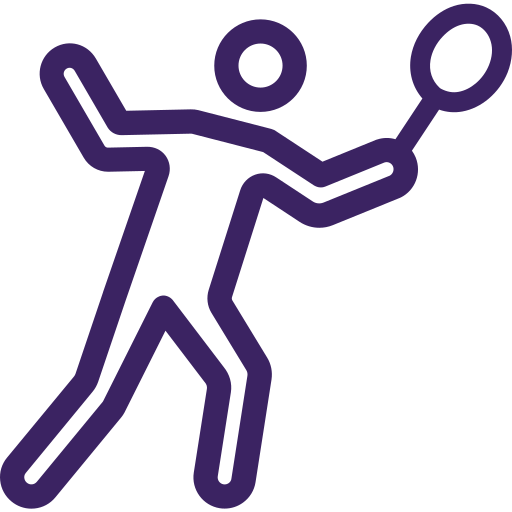 Постановление Правительства РФ
от 03.04.2020 
№ 434
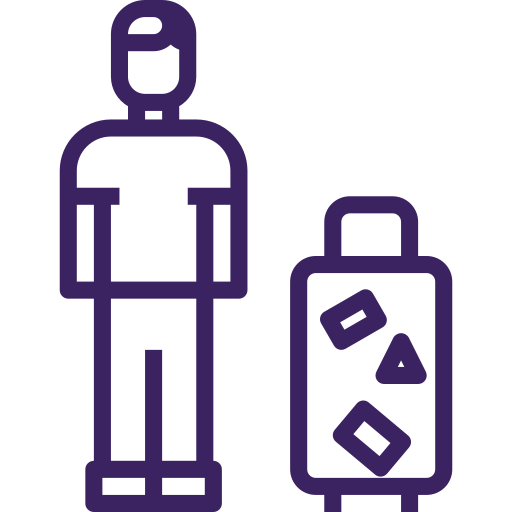 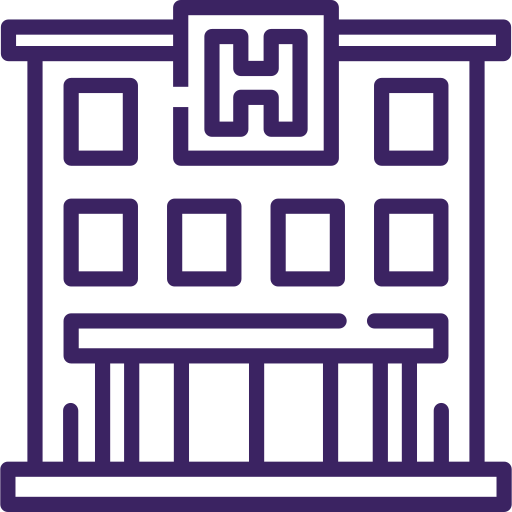 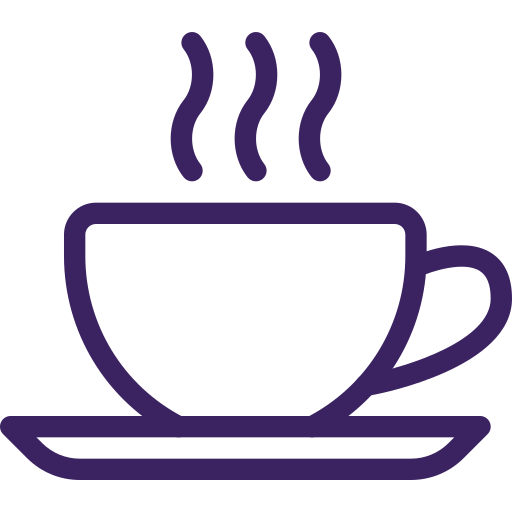 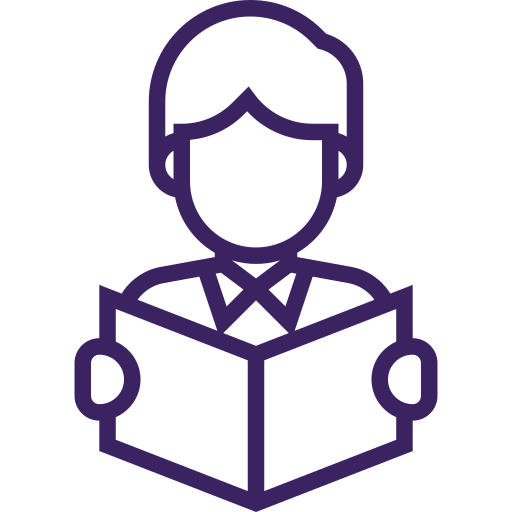 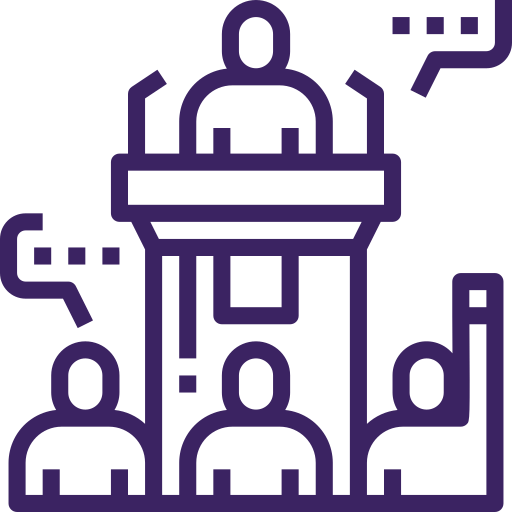 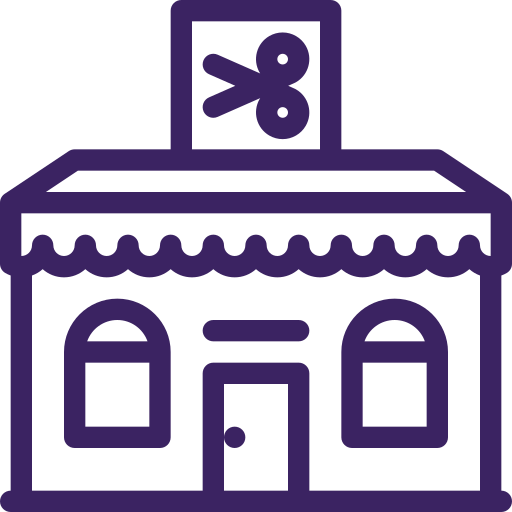 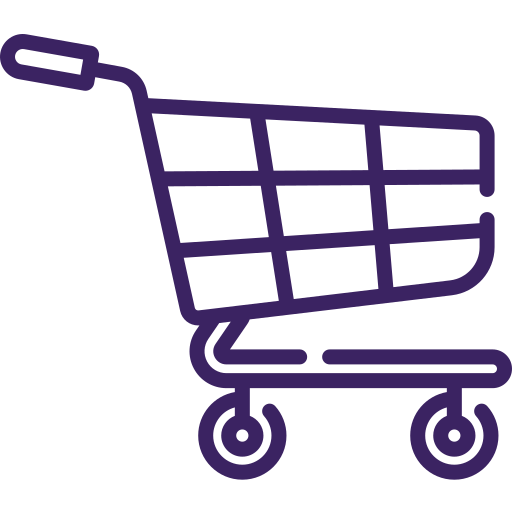 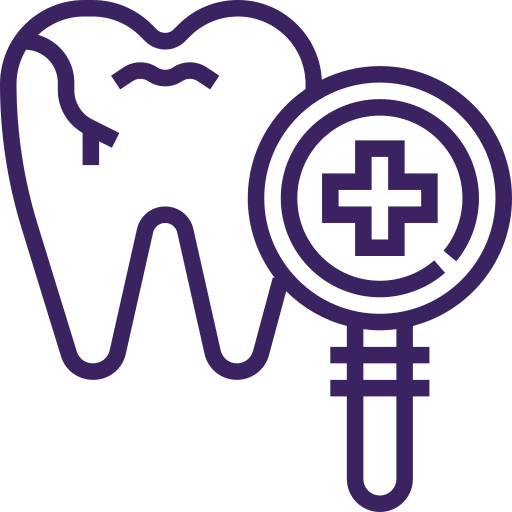 3
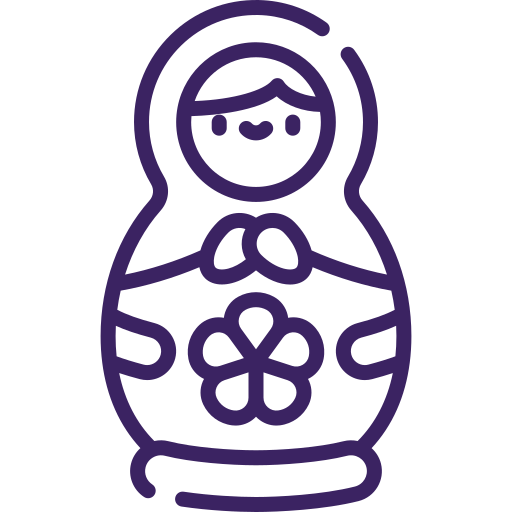 Субсидия на оплату труда работникам и иные нужды
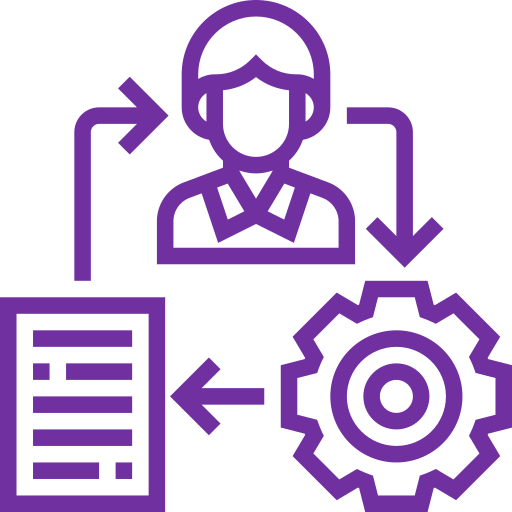 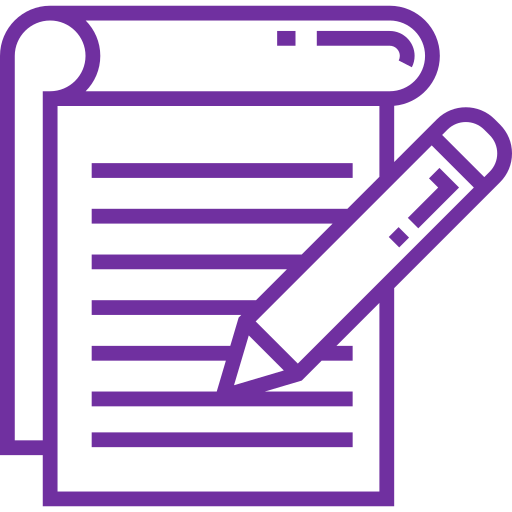 4
Кредит на Зарплату 0%
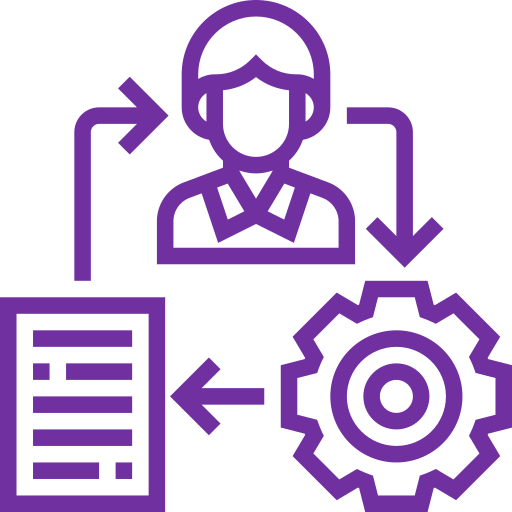 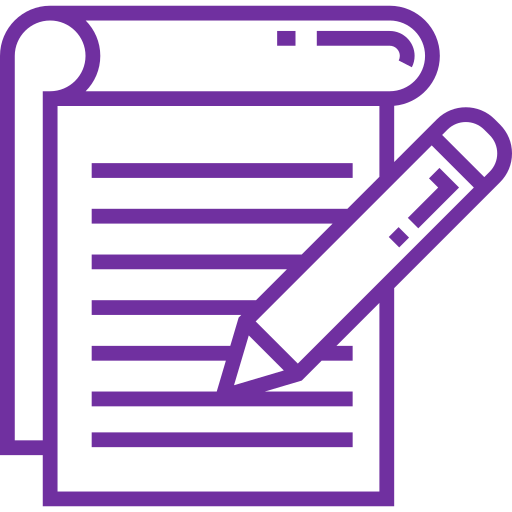 5
Реструктуризация кредита
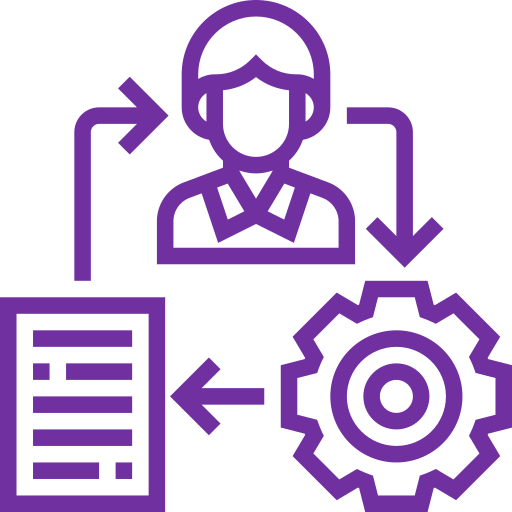 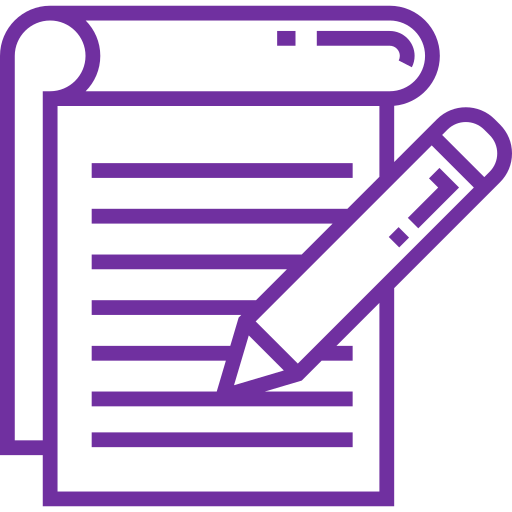 6
Программа «1/3-1/3-1/3»
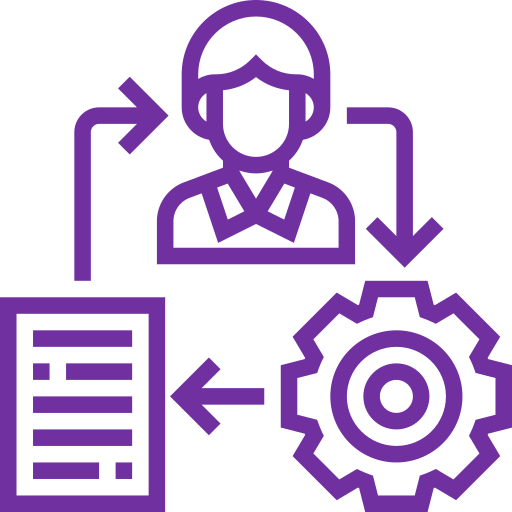 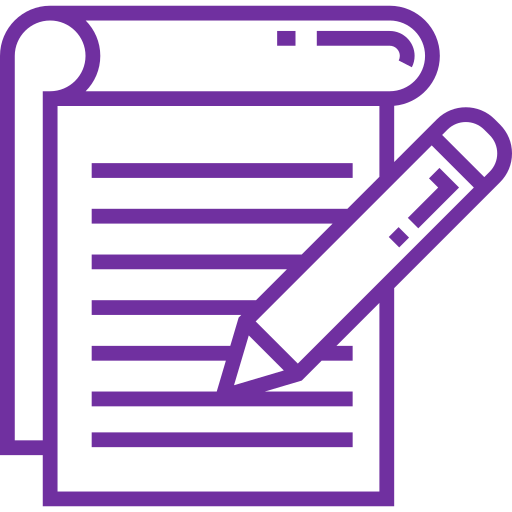 7
снижение налогов
1
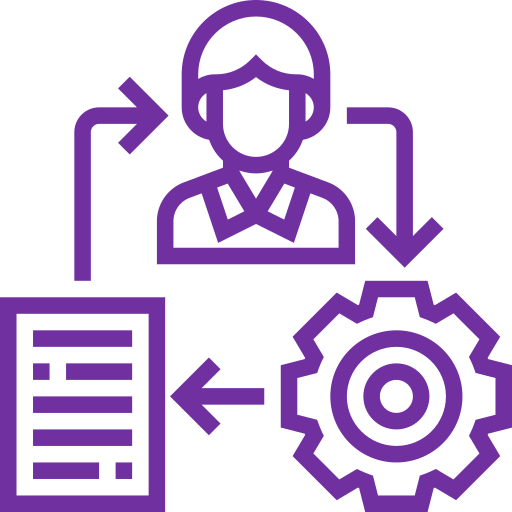 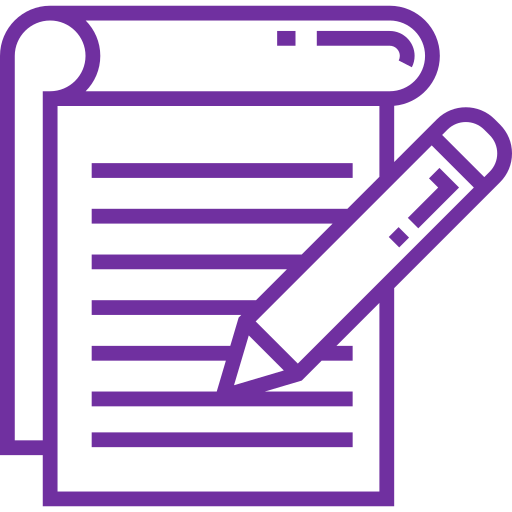 2
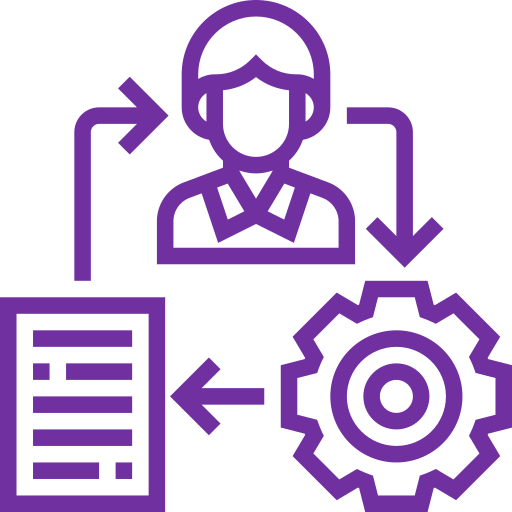 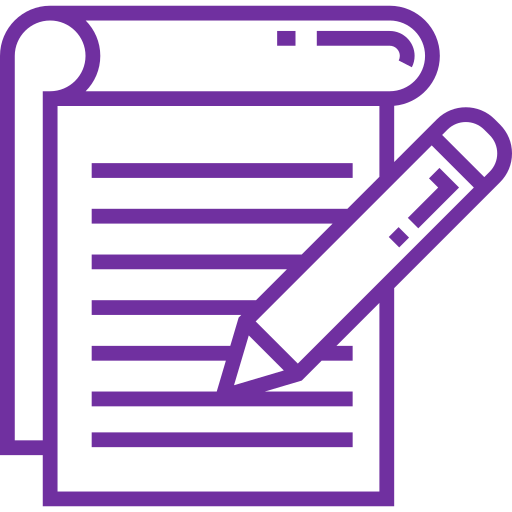 8
Поручительства по кредитам
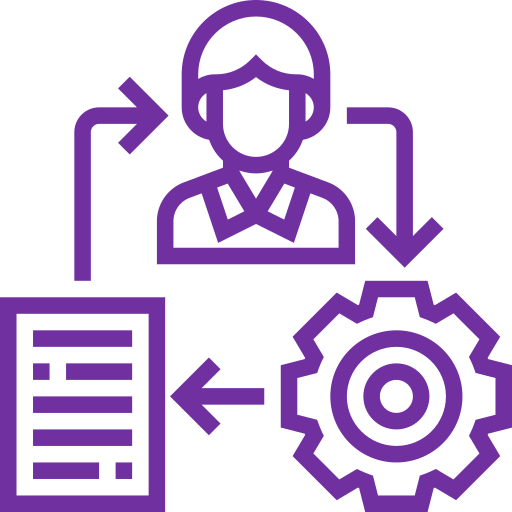 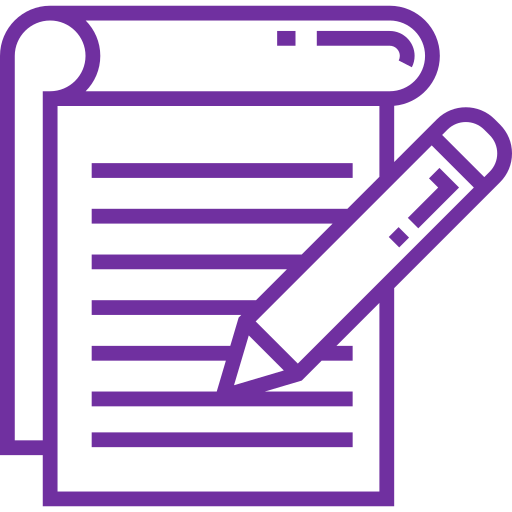 9
Льготные займы
1
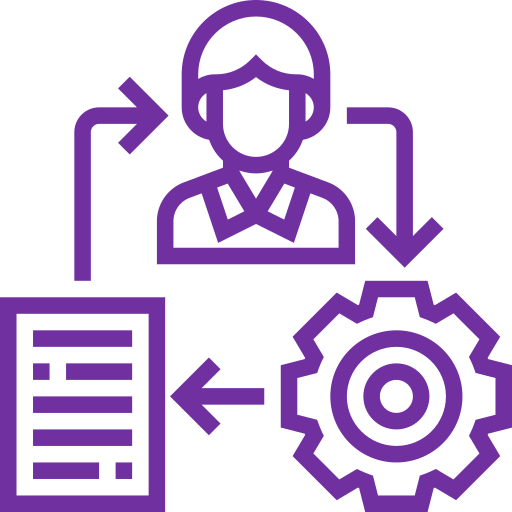 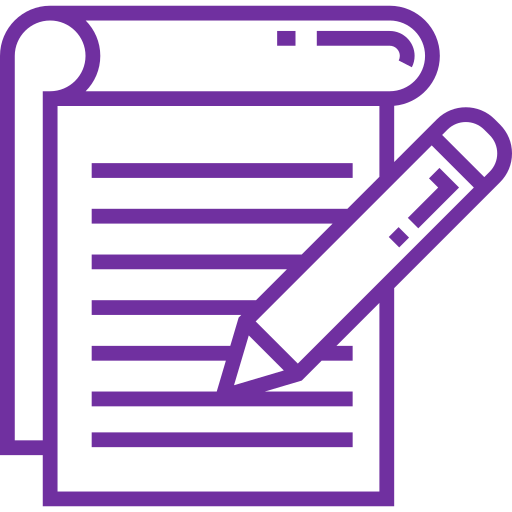 2
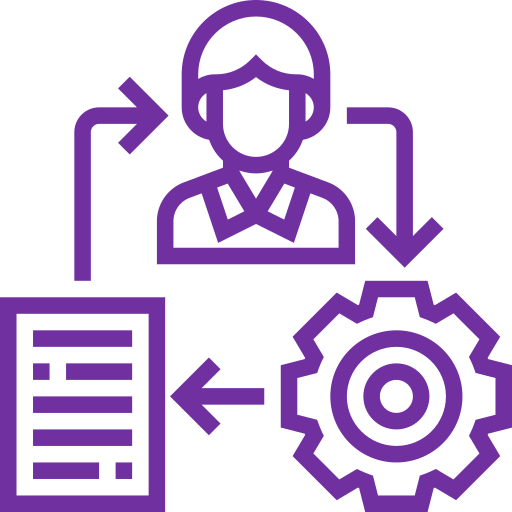 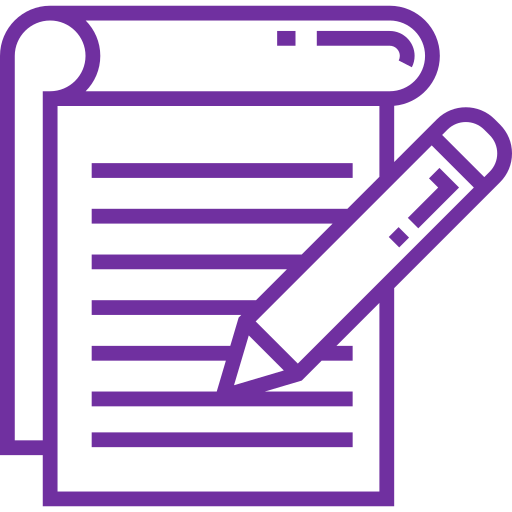 10
Займы промышленным предприятиям
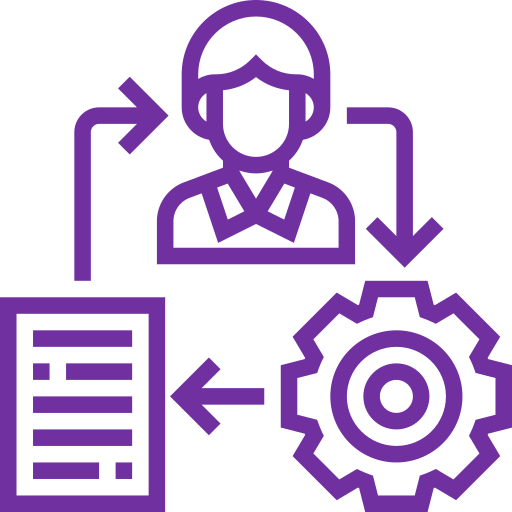 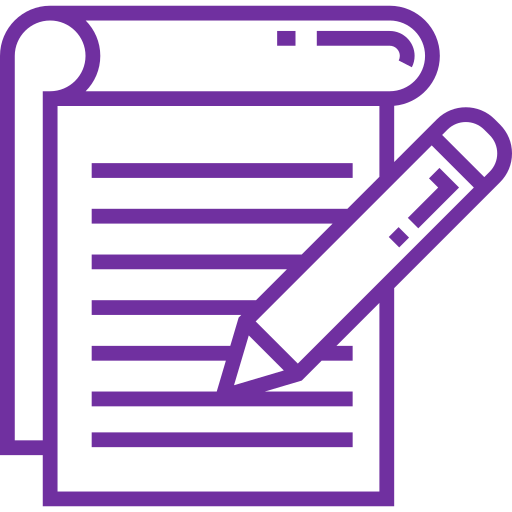 11
Субсидии субъектам МСП
1
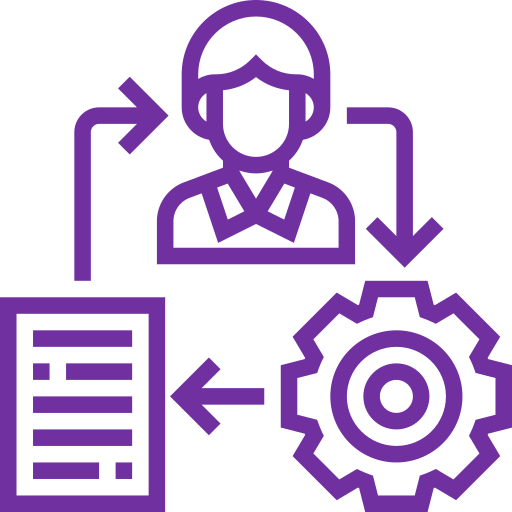 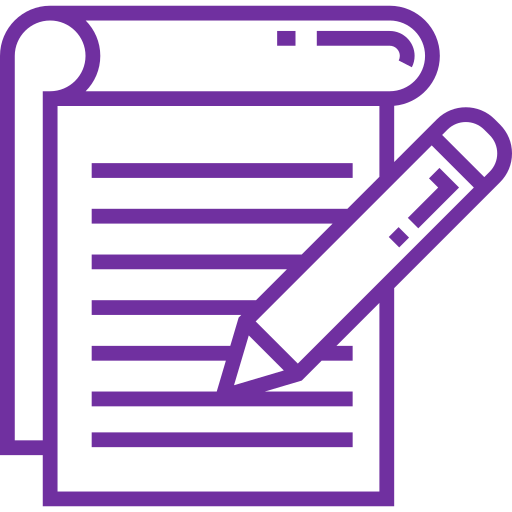 2
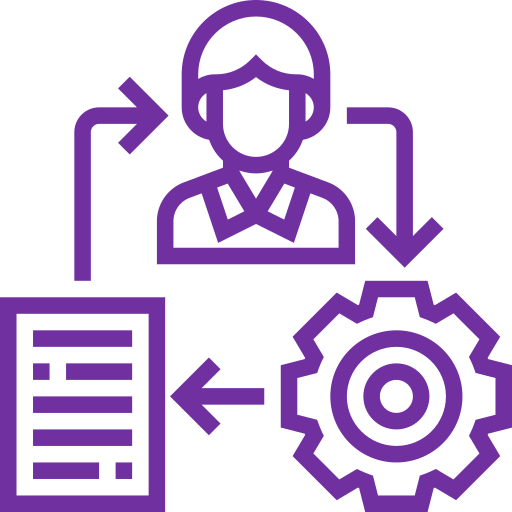 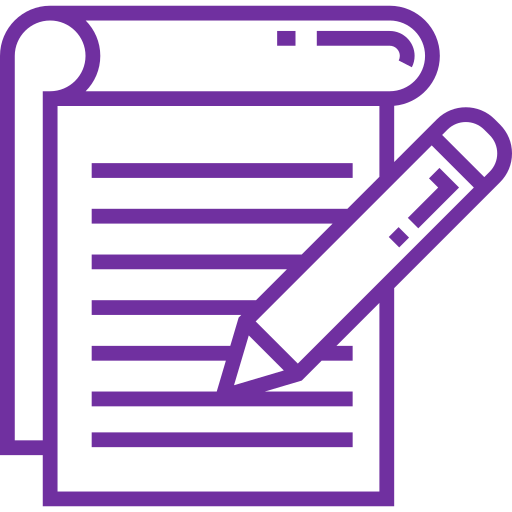 12
Субсидии субъектам МСП
3
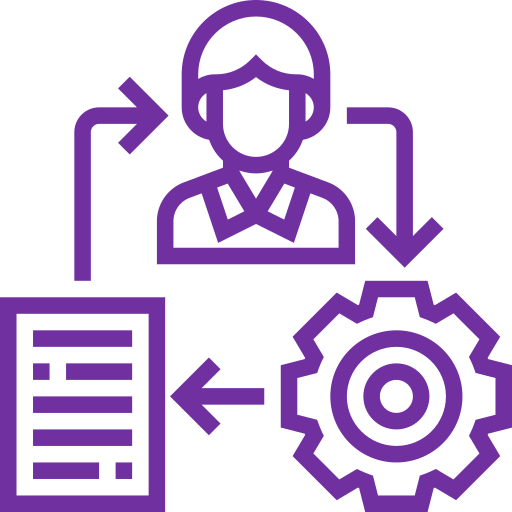 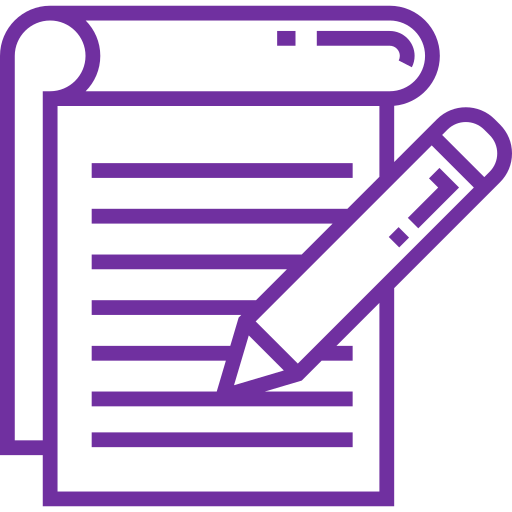 4
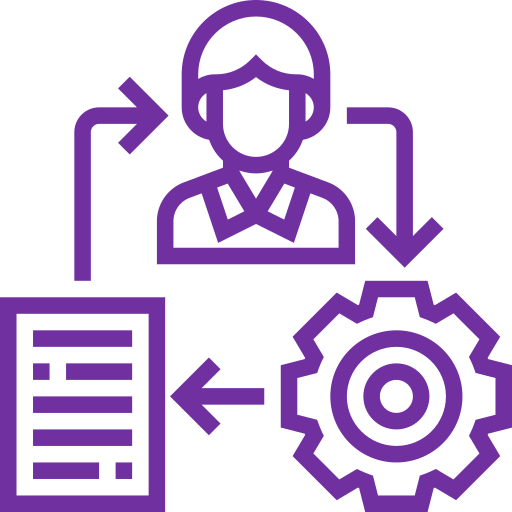 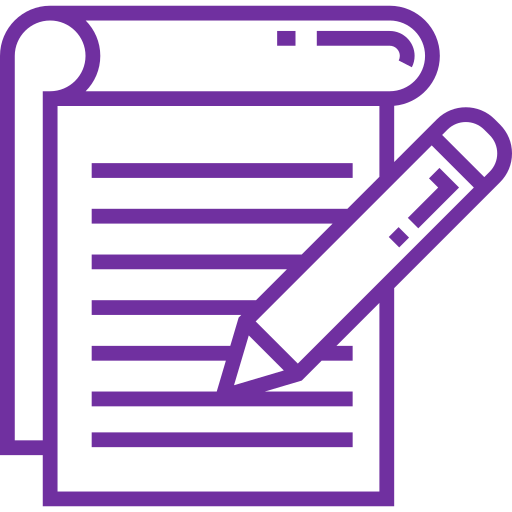 13
Возмещение затрат на создание объектов инженерной инфраструктуры
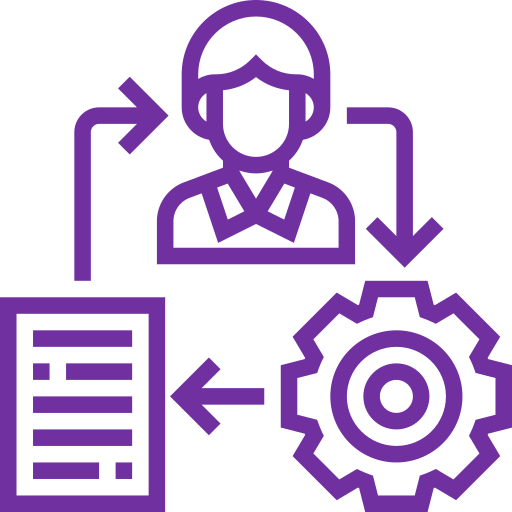 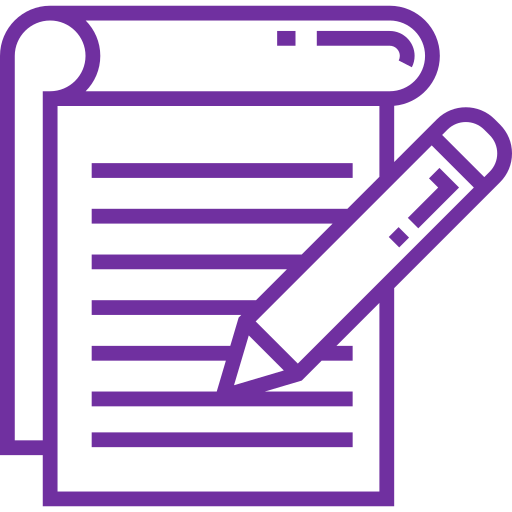 14
отсрочка по уплате арендных платежей (имущество МО)
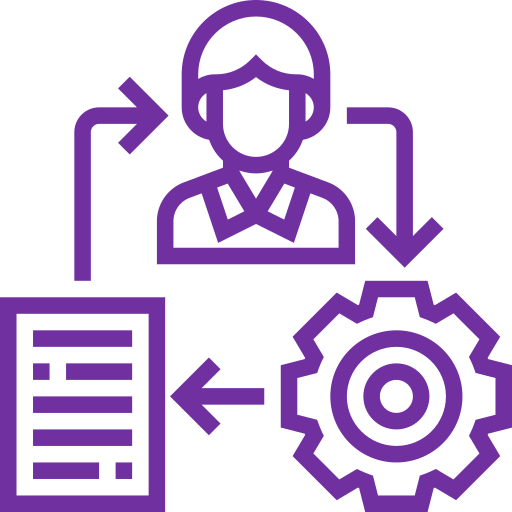 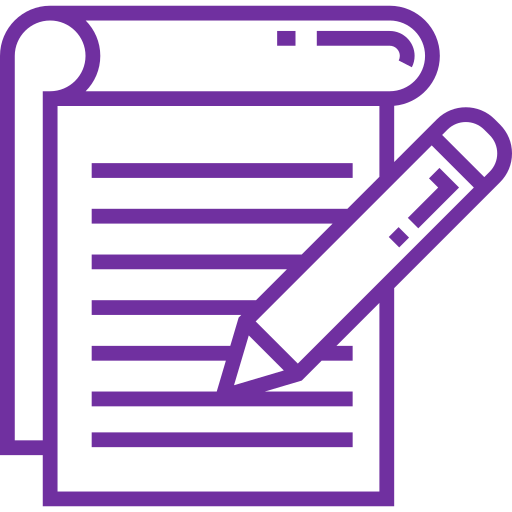 15
* оптовая торговля, коды ОКВЭД по розничной торговле, не вошедшие в перечень пострадавших
Иные меры поддержки
1
2
3
4
5
16
Новая специальная кредитная программа (НОВОЕ)
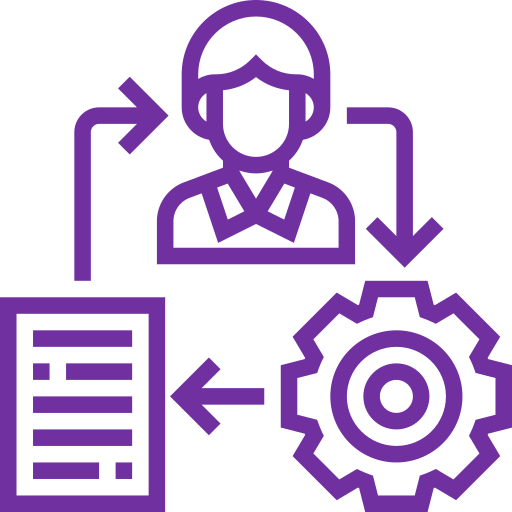 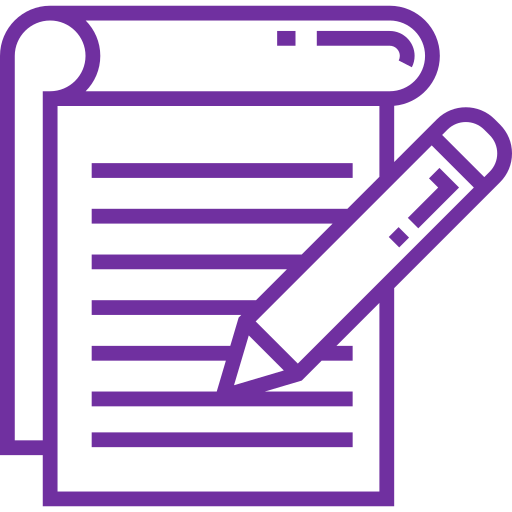 17
снижение налогов (НОВОЕ)
1
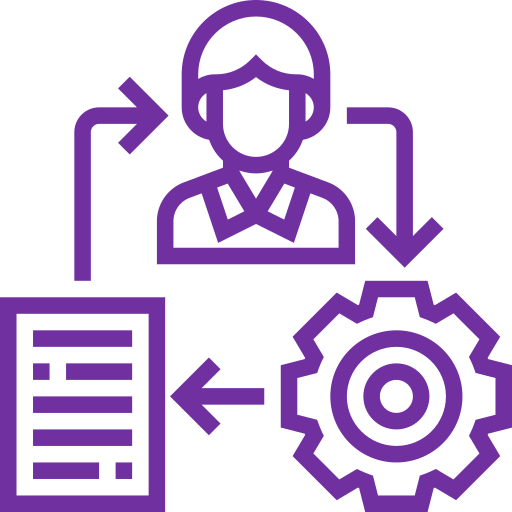 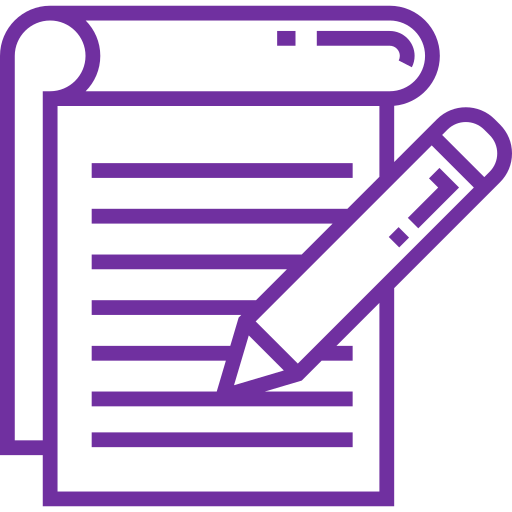 2
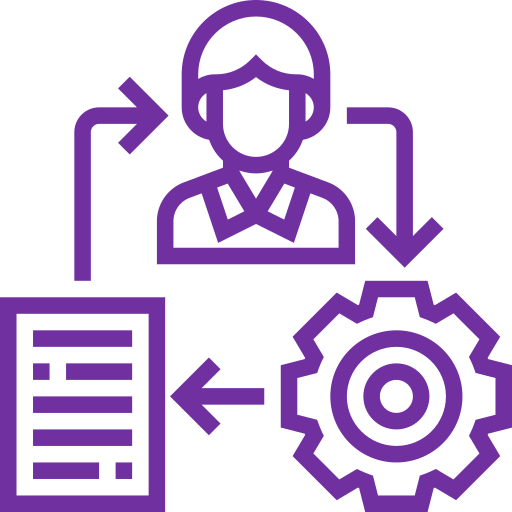 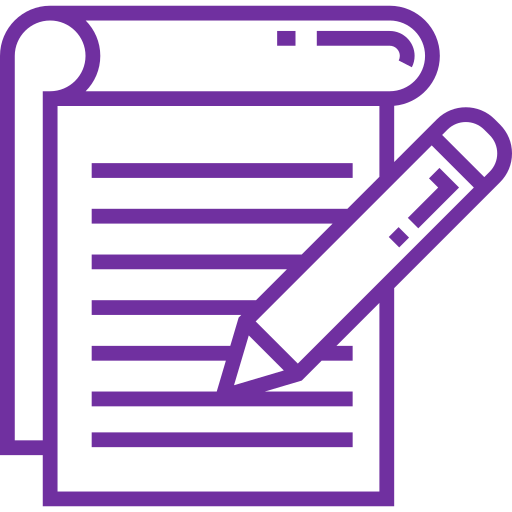 18
Меры поддержки Самозанятых (НОВОЕ)
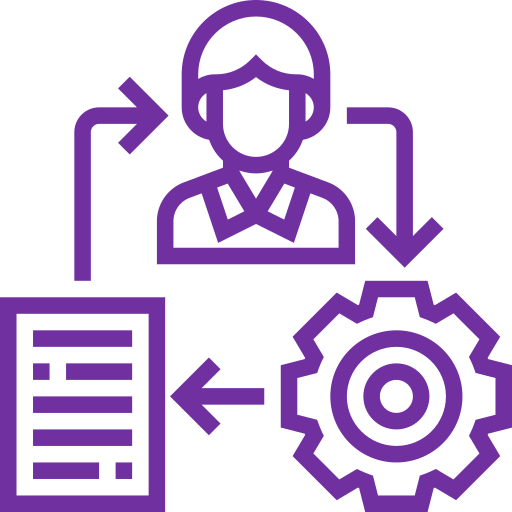 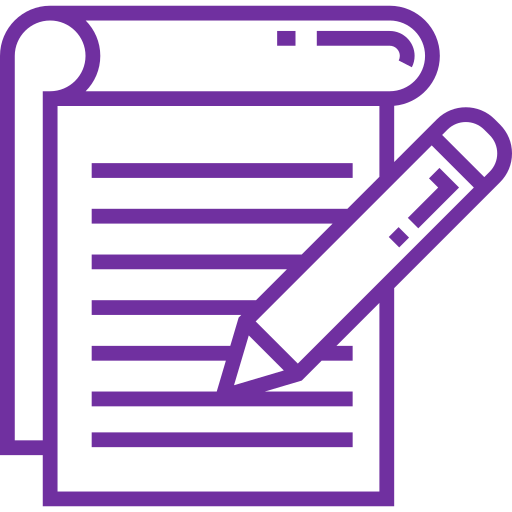 19